Требования по обязательной идентификации абонентов сетей подвижной радиотелефонной связи. Пресечение деятельности по незаконному распространению sim-карт. Меры ответственности
Гелемеев Михаил Иванович
Заместитель начальника отдела контроля (надзора) в сфере связи
Управления Роскомнадзора по Воронежской области
Иваново, 2018
Основные потребители «анонимных» SIM-карт
Мошенники, шантажисты
Террористы, вербовщики
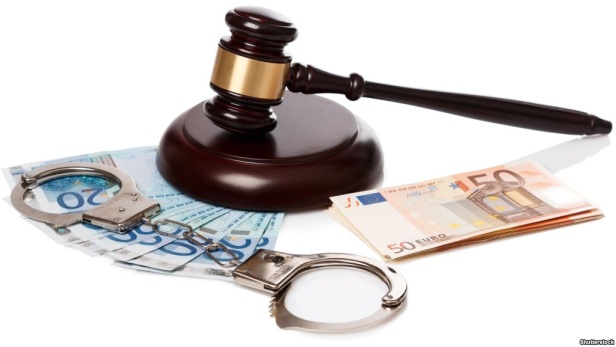 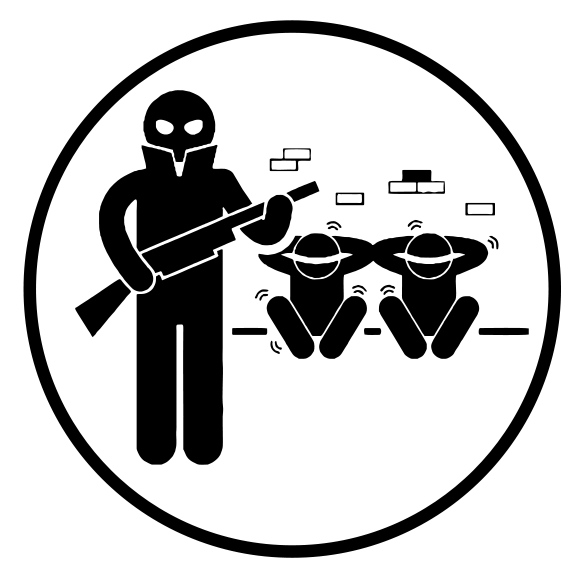 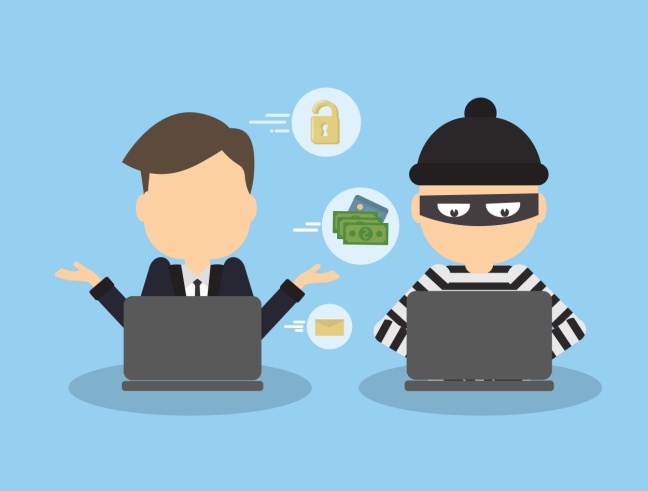 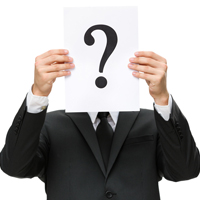 2
Нормативные правовые акты регулирующие вопросы идентификации абонентов и пользователей услугами связи
Федеральный закон от 07.07.2003 № 126-ФЗ «О связи»

Постановление Правительства Российской Федерации от 09.12.2014 № 1342 «О порядке оказания услуг телефонной связи»

Постановление Правительства Российской Федерации от 27.08.2005 № 538 «Об утверждении Правил взаимодействия операторов связи с уполномоченными государственными органами, осуществляющими оперативно-разыскную деятельность»
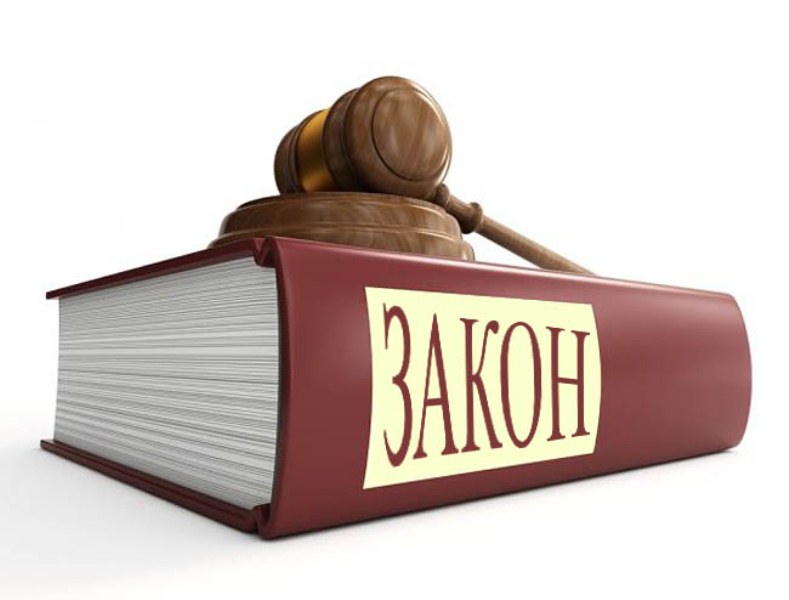 3
В договоре должны быть указаны сведения, идентифицирующие абонента:
Для граждан:
Для юридических лиц:
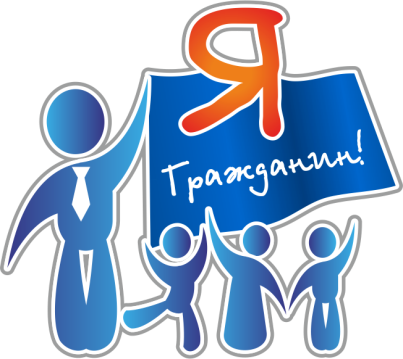 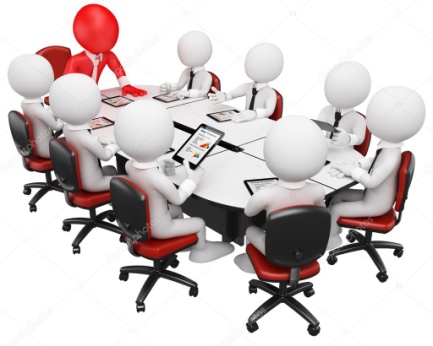 Наименование (фирменное наименование) организации
Место нахождения (юридический адрес и адрес фактического нахождения)
ОГРН
ИНН
Фамилия, имя, отчество (при наличии)
Место жительства
Реквизиты документа, удостоверяющего личность
4
Порядок начала предоставления услуг мобильной связи
1. Заключение договора и
внесение в него необходимой
информации
ст. 44 126-ФЗ
«О связи»
3. Оказание услуг связи абоненту
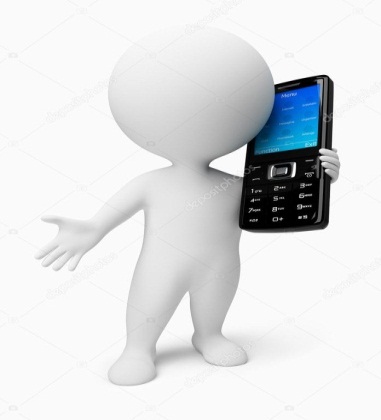 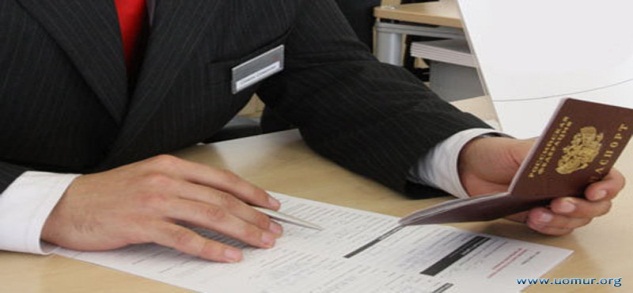 2. Проверка достоверности
сведений
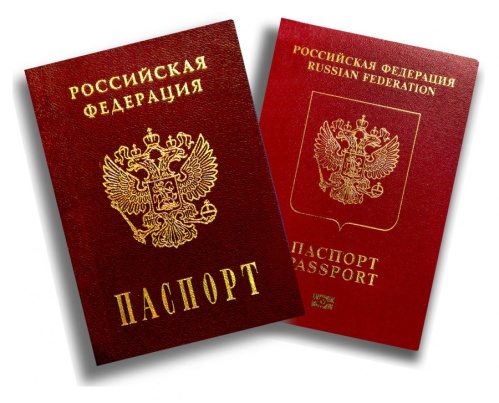 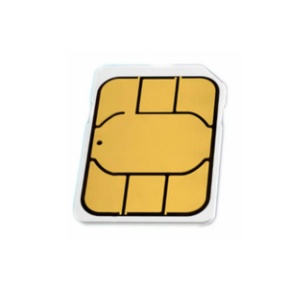 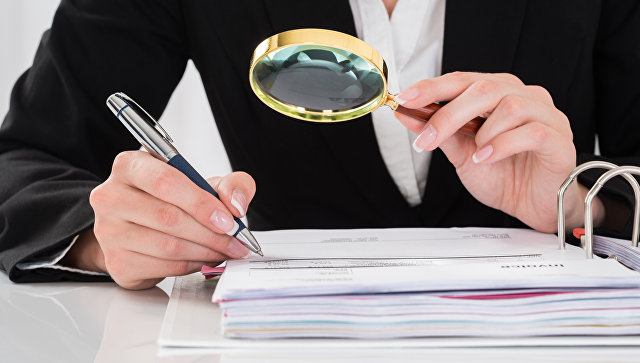 5
С 1 июня вступили в силу поправки в Федеральный закон «О связи»
Достоверность сведений подтверждается одним из следующих способов:
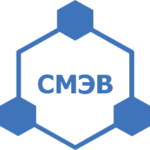 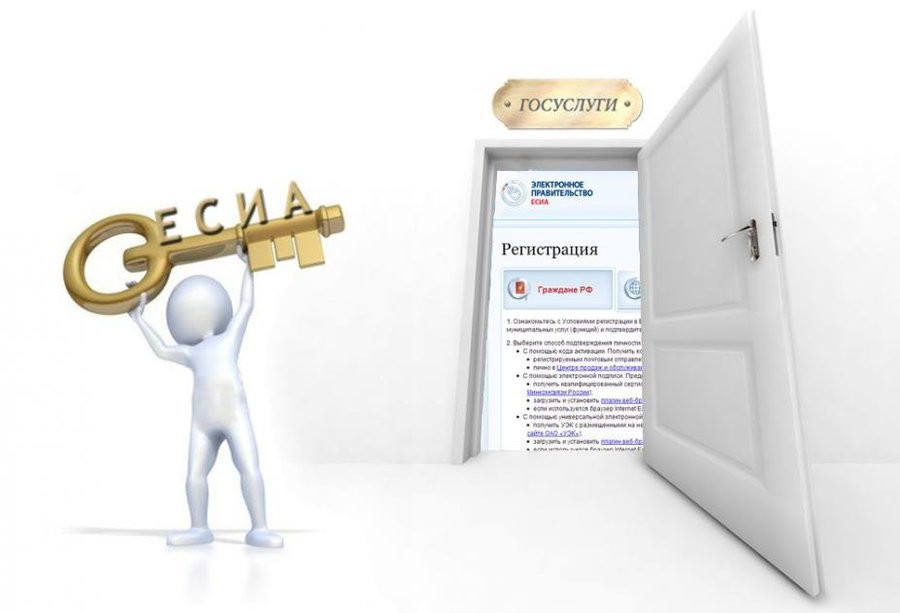 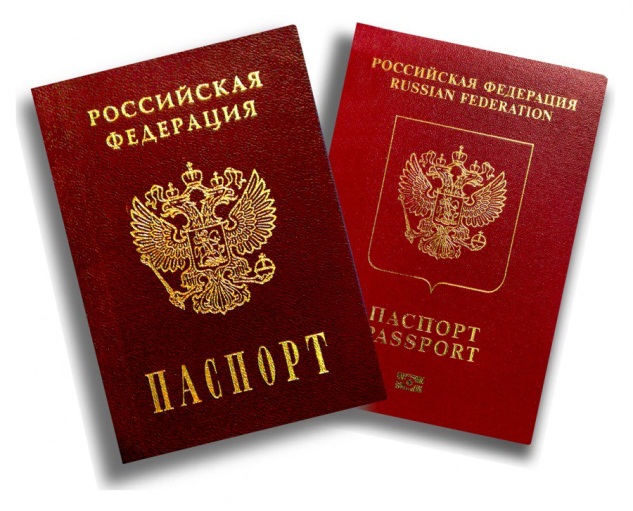 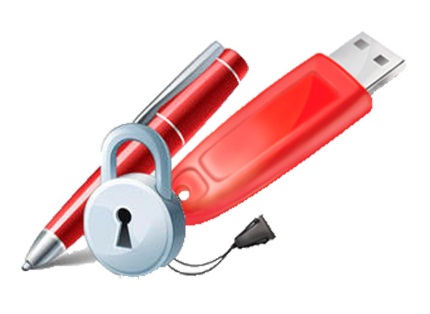 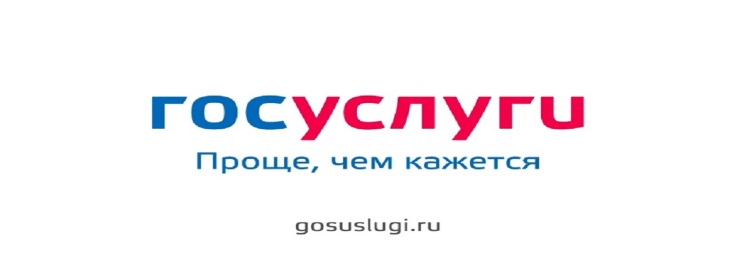 6
[Speaker Notes: Централизованная подготовка кадров в округе:
с июня 2014 года: интенсификация работы с резервом категории «руководители» - участие в мероприятиях округа (КС, МРГ, РГ, открытые семинары), в работе комиссий по проверке деятельности ТУ в ЦФО, стажировка в окружном управлении;
с мая 2015 года: внедрение в ТУ в ЦФО наставничества, как в отношении вновь принятых сотрудников, так и при их перемещении. Сначала в окружном управлении, затем этот опыт был распространен в регионах;
с июня 2015 года: разработана и внедрена программа тестирования сотрудников. На постоянной основе ведется работа по актуализации вопросов и  их дополнению в соответствии с требованиями Минтруда;
с сентября 2016 года: внедрение Типовой программы стажировки сотрудников – претендентов на замещение вакантной должности заместителя руководителя ТУ;
и др. (и это только самое основное)
 
Работа по координации деятельности ТУ в разрезе по сферам деятельности.
Были выделены следующие основные реперные точки контроля деятельности ТУ по направлениям СМИ, связь и ПД – так называемые «целевые показатели», значения по которым контролируются еженедельно, в том числе и на совещаниях с руководителями ТУ в ЦФО в режиме ВКС.]
Проверка достоверности сведений об абоненте
Прекращение оказания услуг связи
Неподтверждение             соответствия пользователя в течение 15 суток
7
[Speaker Notes: Централизованная подготовка кадров в округе:
с июня 2014 года: интенсификация работы с резервом категории «руководители» - участие в мероприятиях округа (КС, МРГ, РГ, открытые семинары), в работе комиссий по проверке деятельности ТУ в ЦФО, стажировка в окружном управлении;
с мая 2015 года: внедрение в ТУ в ЦФО наставничества, как в отношении вновь принятых сотрудников, так и при их перемещении. Сначала в окружном управлении, затем этот опыт был распространен в регионах;
с июня 2015 года: разработана и внедрена программа тестирования сотрудников. На постоянной основе ведется работа по актуализации вопросов и  их дополнению в соответствии с требованиями Минтруда;
с сентября 2016 года: внедрение Типовой программы стажировки сотрудников – претендентов на замещение вакантной должности заместителя руководителя ТУ;
и др. (и это только самое основное)
 
Работа по координации деятельности ТУ в разрезе по сферам деятельности.
Были выделены следующие основные реперные точки контроля деятельности ТУ по направлениям СМИ, связь и ПД – так называемые «целевые показатели», значения по которым контролируются еженедельно, в том числе и на совещаниях с руководителями ТУ в ЦФО в режиме ВКС.]
Способы направления уведомления абоненту о необходимости подтверждения своих данных
абонент
SMS сообщение 
(физическое лицо)
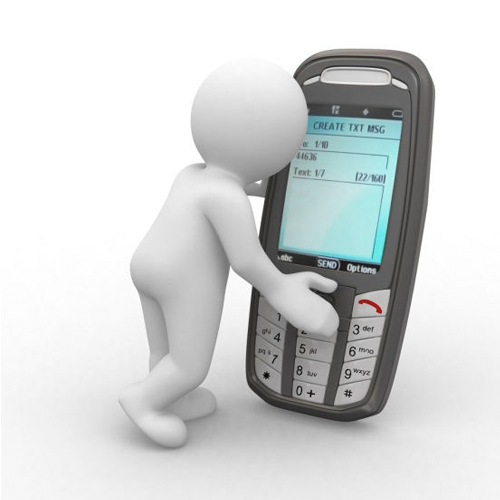 Автоинформатор
Электронная почта
Личный кабинет
8
[Speaker Notes: Централизованная подготовка кадров в округе:
с июня 2014 года: интенсификация работы с резервом категории «руководители» - участие в мероприятиях округа (КС, МРГ, РГ, открытые семинары), в работе комиссий по проверке деятельности ТУ в ЦФО, стажировка в окружном управлении;
с мая 2015 года: внедрение в ТУ в ЦФО наставничества, как в отношении вновь принятых сотрудников, так и при их перемещении. Сначала в окружном управлении, затем этот опыт был распространен в регионах;
с июня 2015 года: разработана и внедрена программа тестирования сотрудников. На постоянной основе ведется работа по актуализации вопросов и  их дополнению в соответствии с требованиями Минтруда;
с сентября 2016 года: внедрение Типовой программы стажировки сотрудников – претендентов на замещение вакантной должности заместителя руководителя ТУ;
и др. (и это только самое основное)
 
Работа по координации деятельности ТУ в разрезе по сферам деятельности.
Были выделены следующие основные реперные точки контроля деятельности ТУ по направлениям СМИ, связь и ПД – так называемые «целевые показатели», значения по которым контролируются еженедельно, в том числе и на совещаниях с руководителями ТУ в ЦФО в режиме ВКС.]
Способы подтверждения своих данных:
абонент
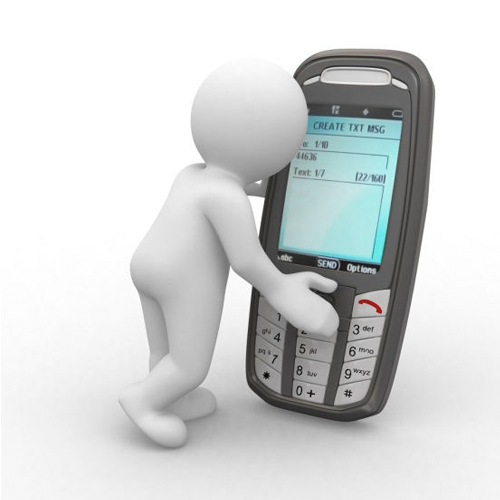 9
[Speaker Notes: Централизованная подготовка кадров в округе:
с июня 2014 года: интенсификация работы с резервом категории «руководители» - участие в мероприятиях округа (КС, МРГ, РГ, открытые семинары), в работе комиссий по проверке деятельности ТУ в ЦФО, стажировка в окружном управлении;
с мая 2015 года: внедрение в ТУ в ЦФО наставничества, как в отношении вновь принятых сотрудников, так и при их перемещении. Сначала в окружном управлении, затем этот опыт был распространен в регионах;
с июня 2015 года: разработана и внедрена программа тестирования сотрудников. На постоянной основе ведется работа по актуализации вопросов и  их дополнению в соответствии с требованиями Минтруда;
с сентября 2016 года: внедрение Типовой программы стажировки сотрудников – претендентов на замещение вакантной должности заместителя руководителя ТУ;
и др. (и это только самое основное)
 
Работа по координации деятельности ТУ в разрезе по сферам деятельности.
Были выделены следующие основные реперные точки контроля деятельности ТУ по направлениям СМИ, связь и ПД – так называемые «целевые показатели», значения по которым контролируются еженедельно, в том числе и на совещаниях с руководителями ТУ в ЦФО в режиме ВКС.]
Обязанность абонента и право оператора
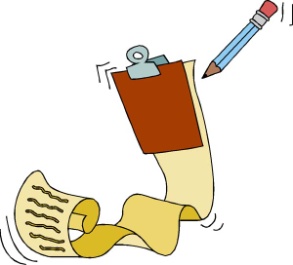 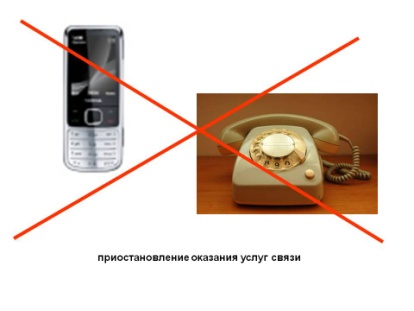 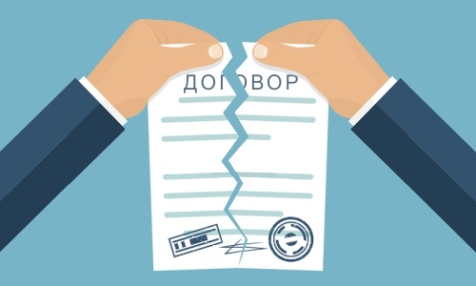 10
Административная ответственность
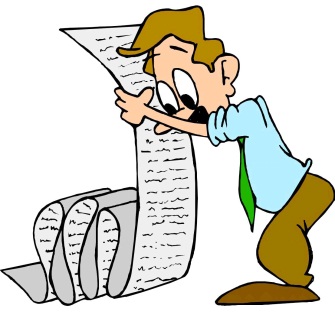 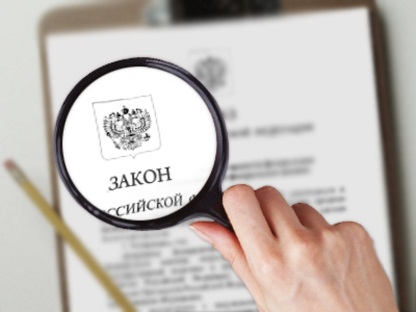 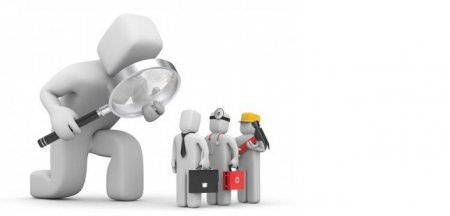 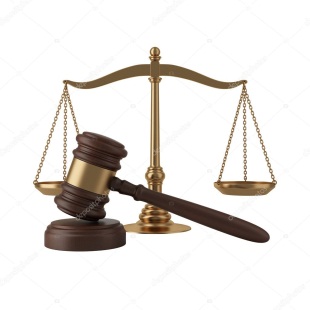 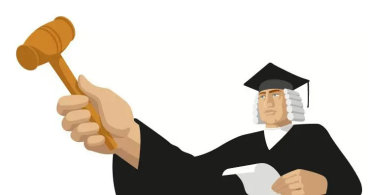 11
Количество изъятых SIM-карт по операторам связи
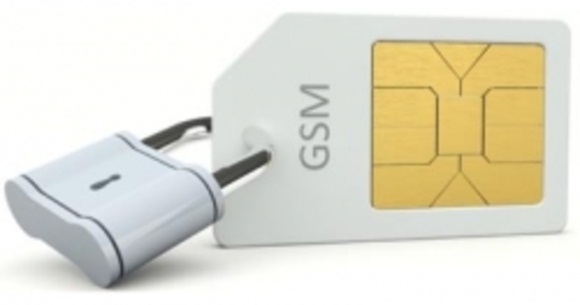 ВСЕГО
19628
ВСЕГО
65037
Количество изъятых SIM-карт
 (в разрезе по операторам связи) за 1 полугодие 2018 года
Количество изъятых SIM-карт
 (в разрезе по операторам связи) в 2017 году
Количество протоколов по статьям 13.29 и 13.30
12
[Speaker Notes: Централизованная подготовка кадров в округе:
с июня 2014 года: интенсификация работы с резервом категории «руководители» - участие в мероприятиях округа (КС, МРГ, РГ, открытые семинары), в работе комиссий по проверке деятельности ТУ в ЦФО, стажировка в окружном управлении;
с мая 2015 года: внедрение в ТУ в ЦФО наставничества, как в отношении вновь принятых сотрудников, так и при их перемещении. Сначала в окружном управлении, затем этот опыт был распространен в регионах;
с июня 2015 года: разработана и внедрена программа тестирования сотрудников. На постоянной основе ведется работа по актуализации вопросов и  их дополнению в соответствии с требованиями Минтруда;
с сентября 2016 года: внедрение Типовой программы стажировки сотрудников – претендентов на замещение вакантной должности заместителя руководителя ТУ;
и др. (и это только самое основное)
 
Работа по координации деятельности ТУ в разрезе по сферам деятельности.
Были выделены следующие основные реперные точки контроля деятельности ТУ по направлениям СМИ, связь и ПД – так называемые «целевые показатели», значения по которым контролируются еженедельно, в том числе и на совещаниях с руководителями ТУ в ЦФО в режиме ВКС.]
СПАСИБО ЗА ВНИМАНИЕ!